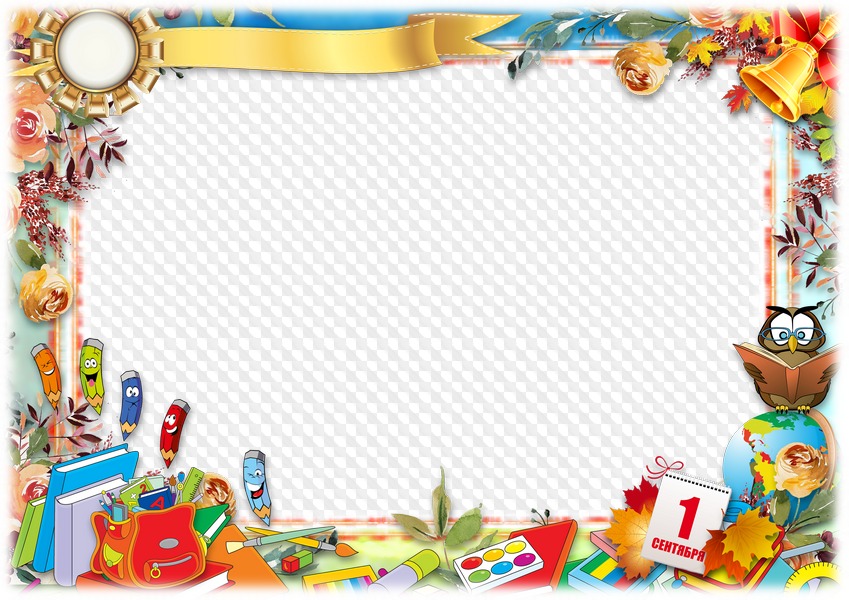 Matematika
2-sinf
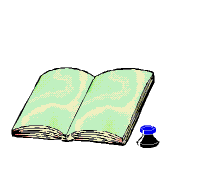 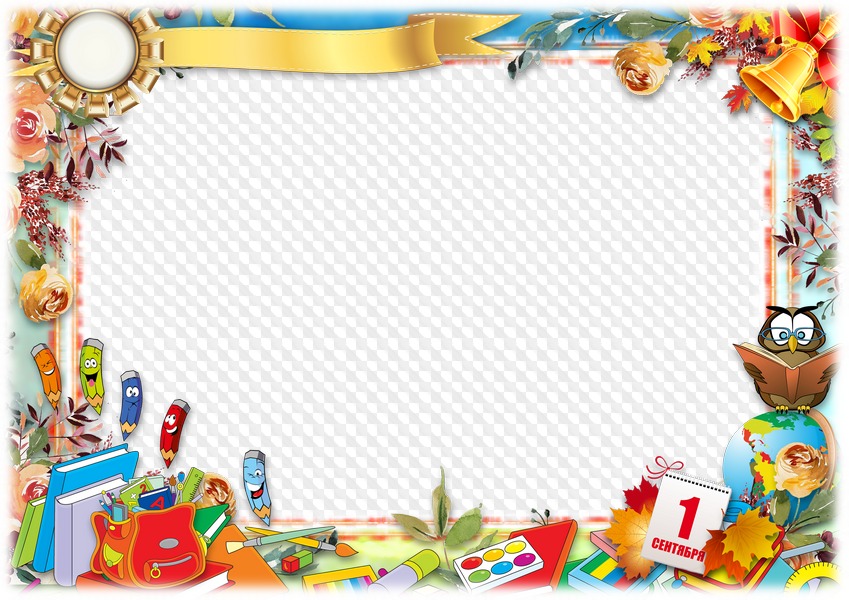 Mavzu:
     10 sonini bir xonali   	songa ko‘paytirish 
   	   (13-dars, 82-bet)
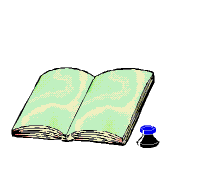 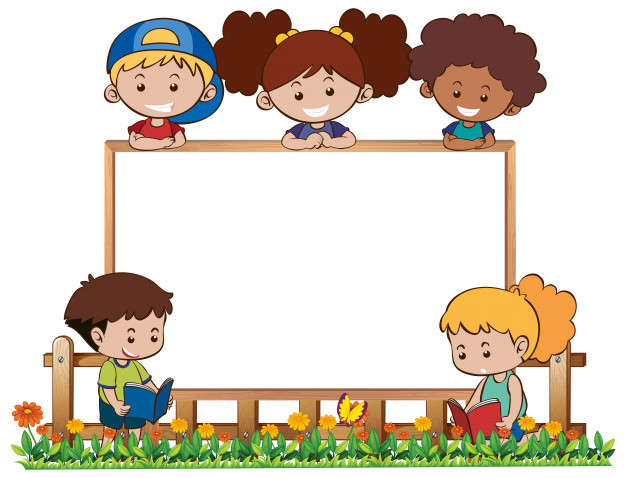 Mustaqil topshiriqni  	tekshiramiz: 
   81-bet. 6-misol
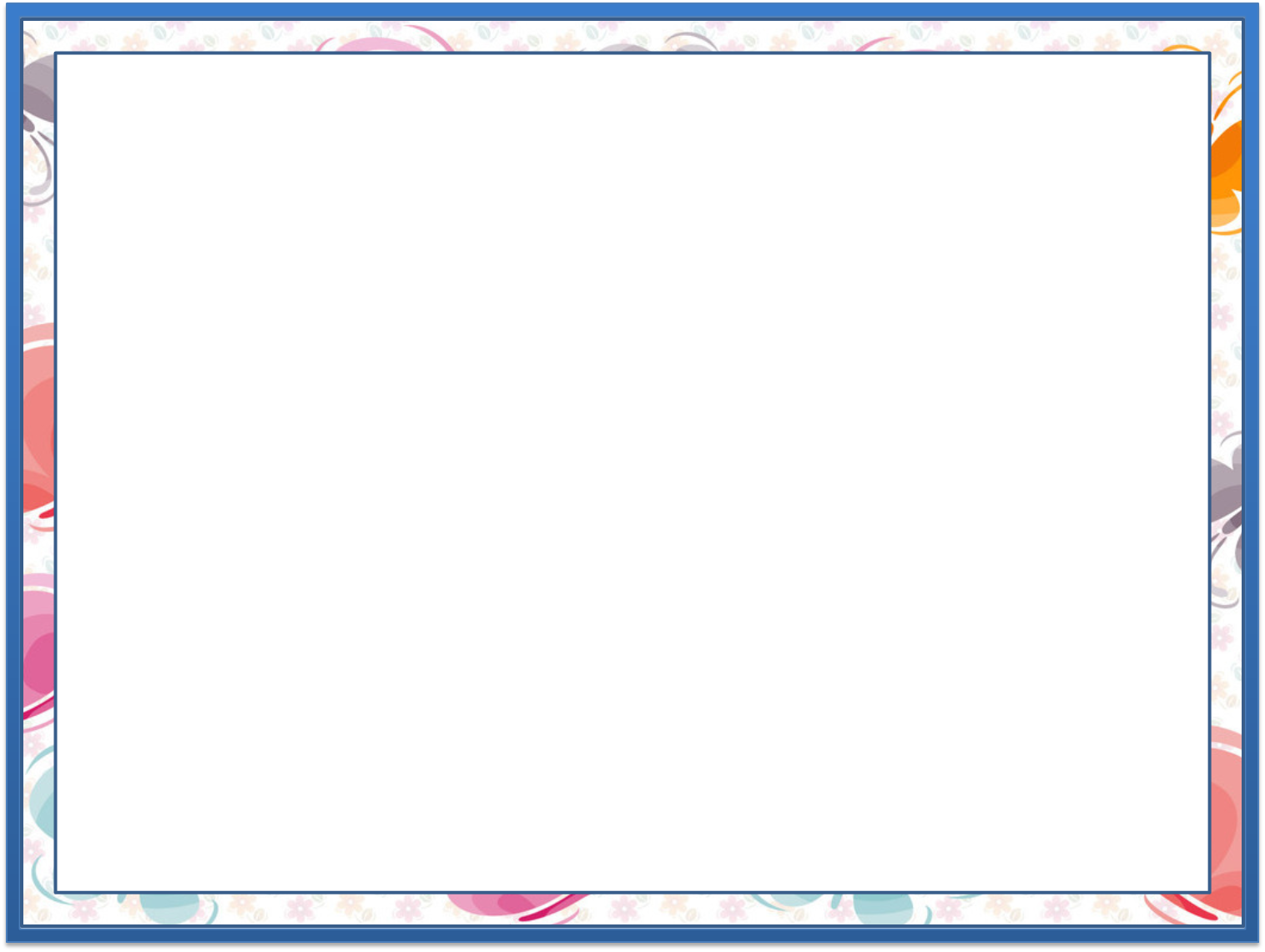 6-misol. (81-bet)
Hisoblaymiz.
3 · 1	                  3 · 0	                  4 · 1

4 · 0                   6 · 1	                  6 · 0
= 3
= 4
= 0
= 0
= 6
= 0
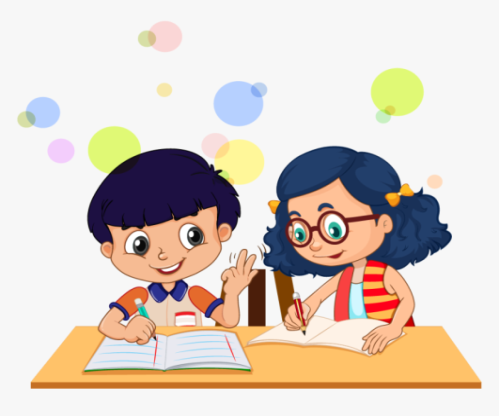 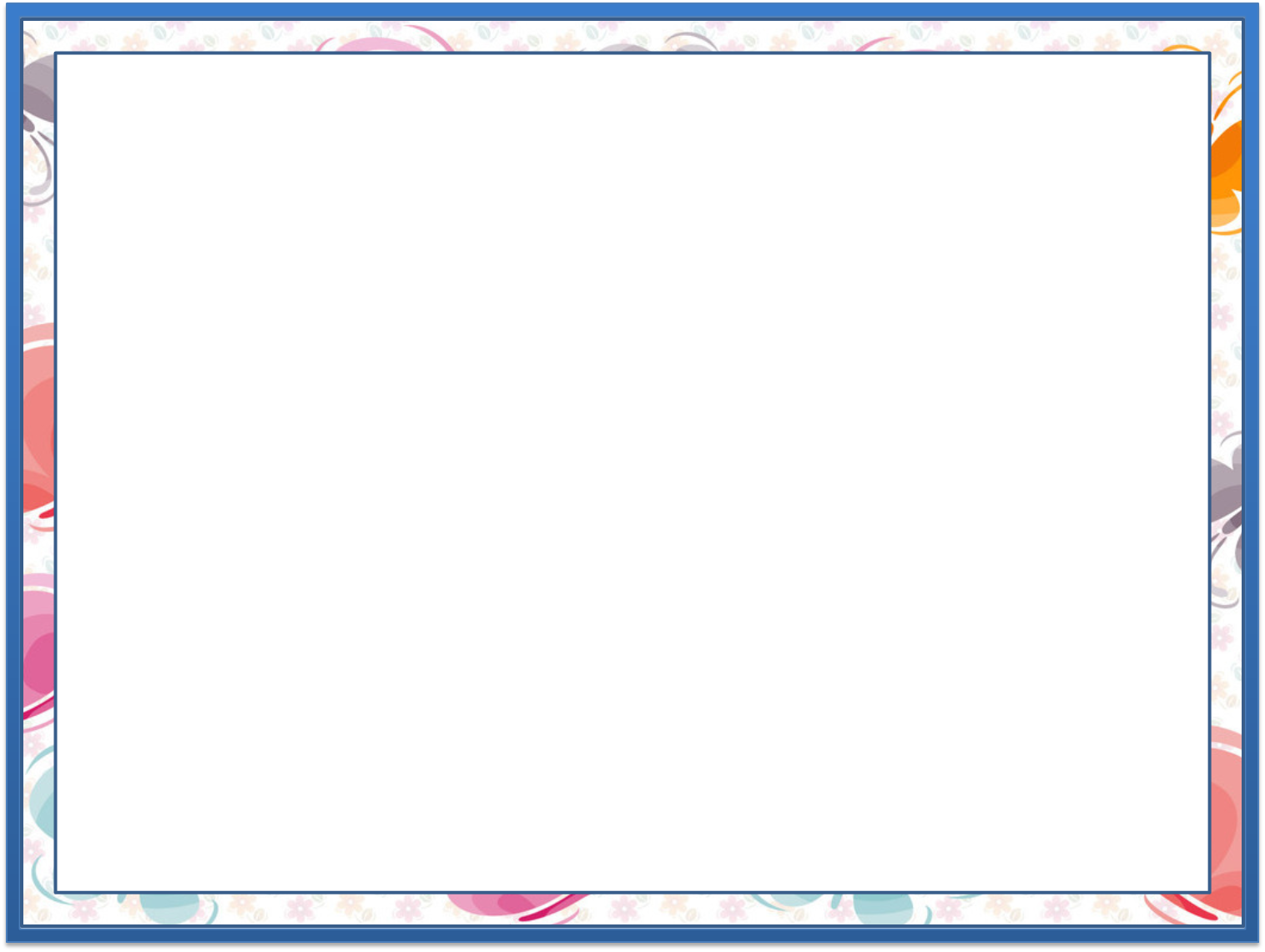 Hisoblashlarni tushuntiramiz. 
		  (82-bet)
1.
10
10
10
10
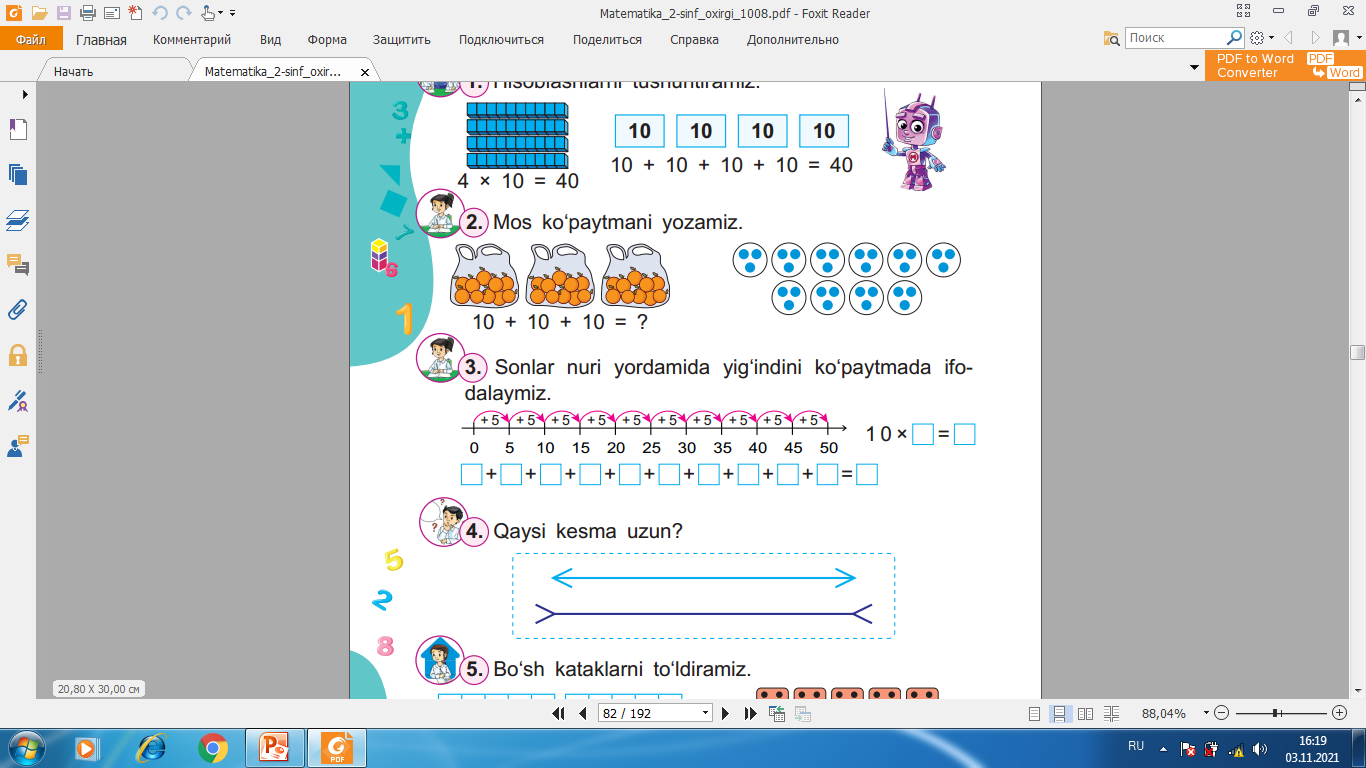 10 + 10 + 10 +10 = 40
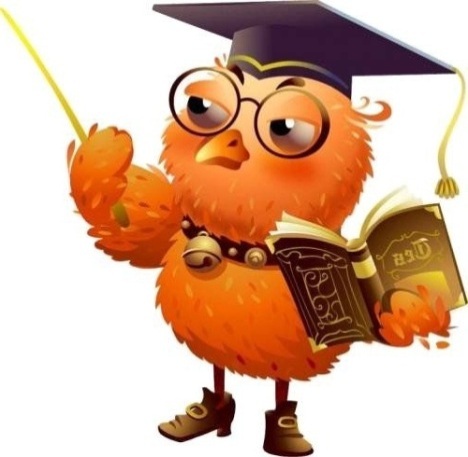 4 · 10 = 40
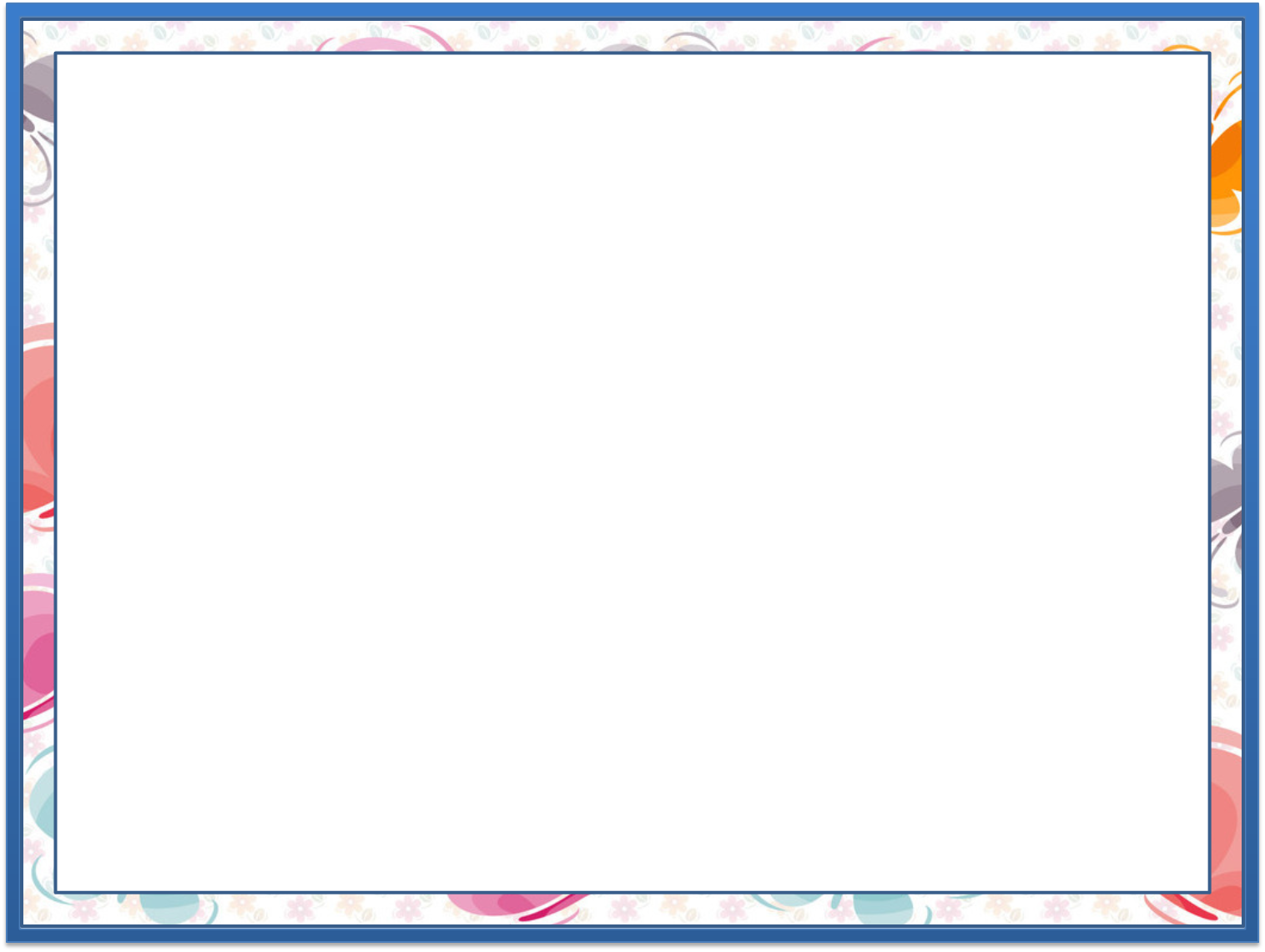 Mos ko‘paytmani yozamiz. (82-bet)
2.
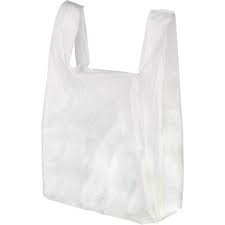 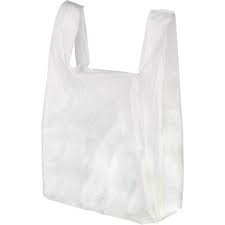 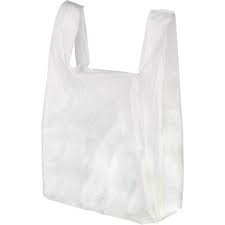 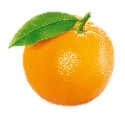 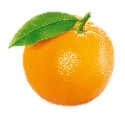 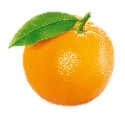 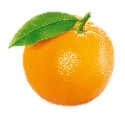 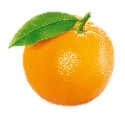 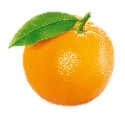 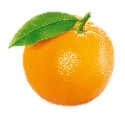 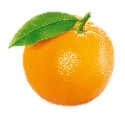 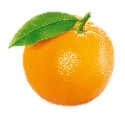 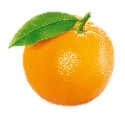 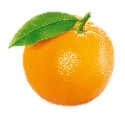 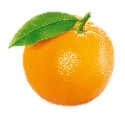 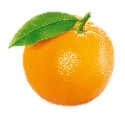 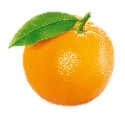 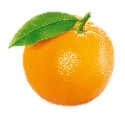 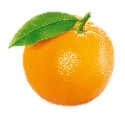 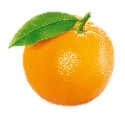 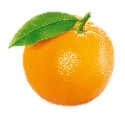 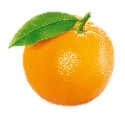 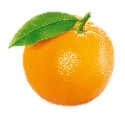 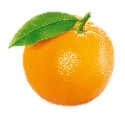 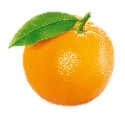 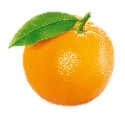 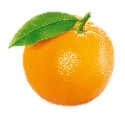 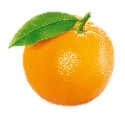 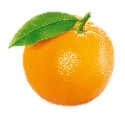 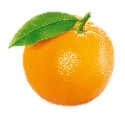 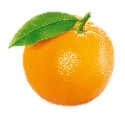 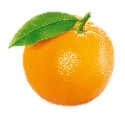 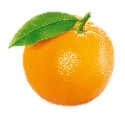 30
10 + 10 + 10 = ?
3 · 10 = 30
10 · 3 = 30
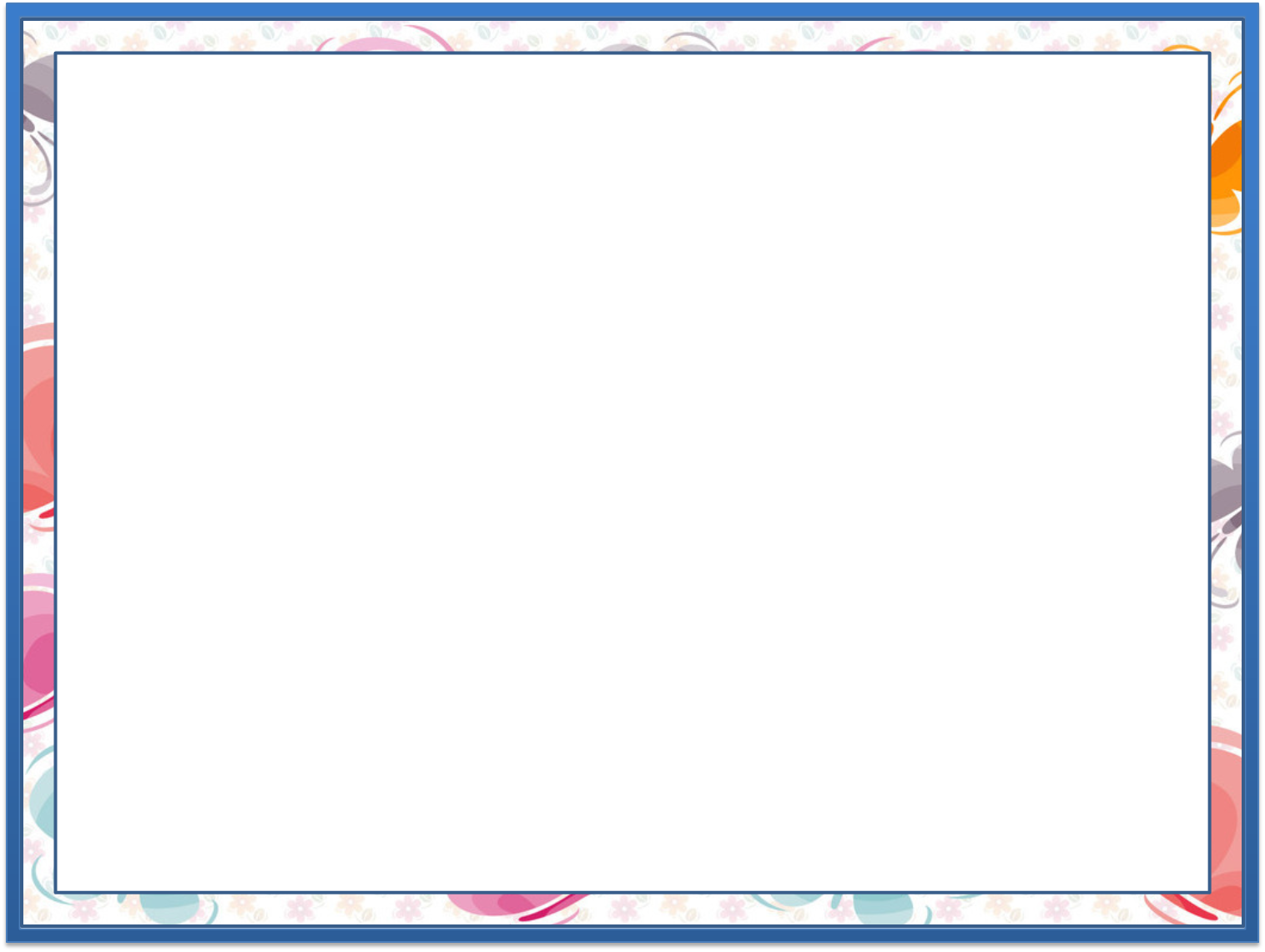 Mos ko‘paytmani yozamiz. (82-bet)
2.
3+3+3+3+3+3+3+3+3+3=30
3 · 10 = 30
10 · 3 = 30
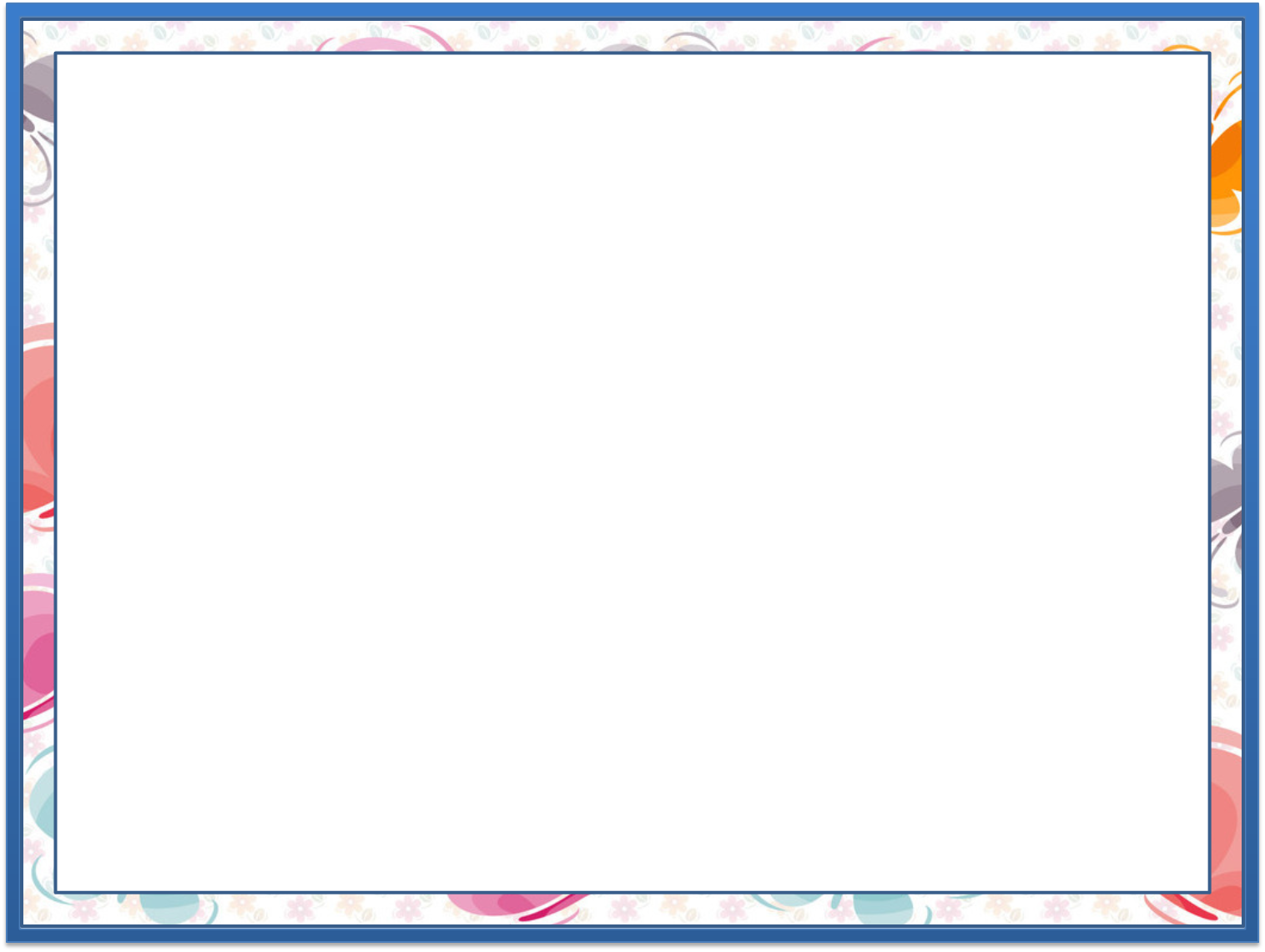 Sonlar nuri yordamida yig‘indini ko‘paytmada ifodalaymiz. (82-bet)
3.
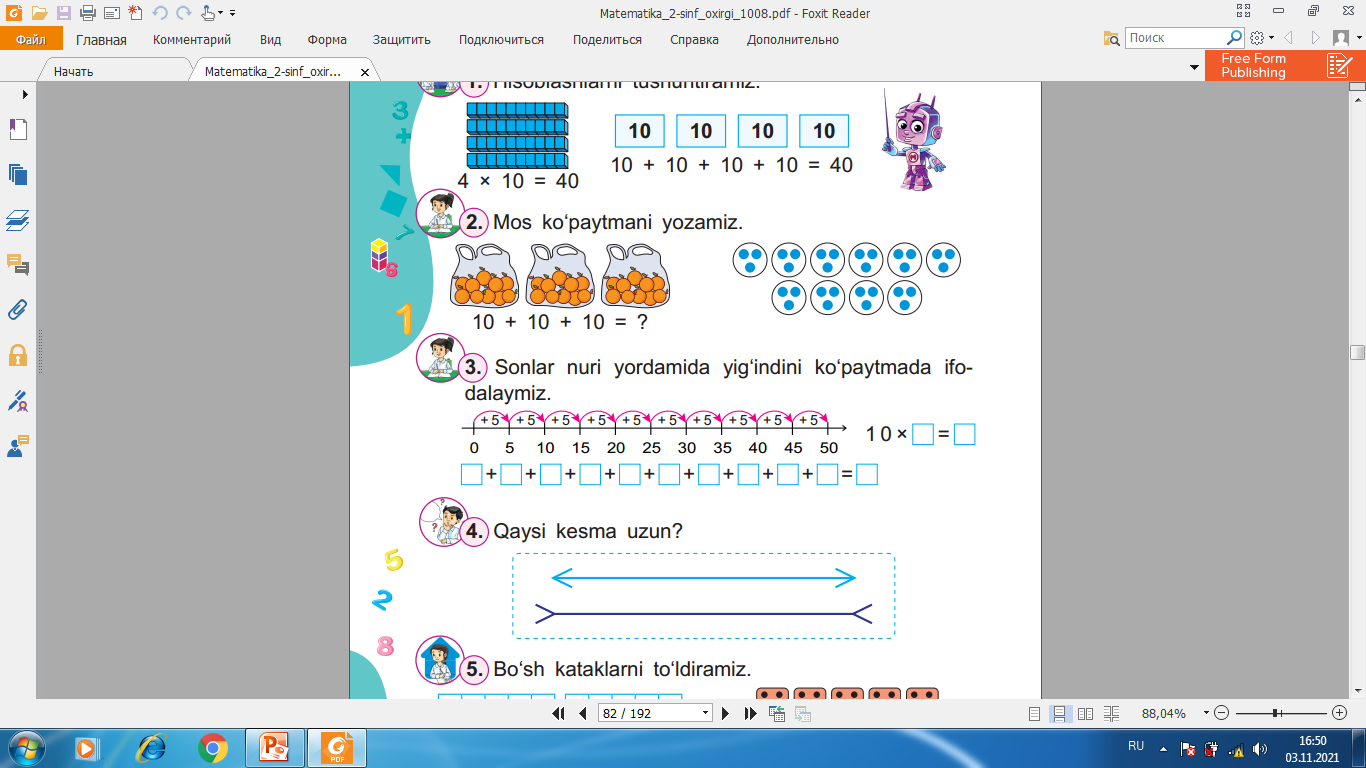 5     5     5     5     5     5     5     5     5     5     50
10 ·        =
5
50
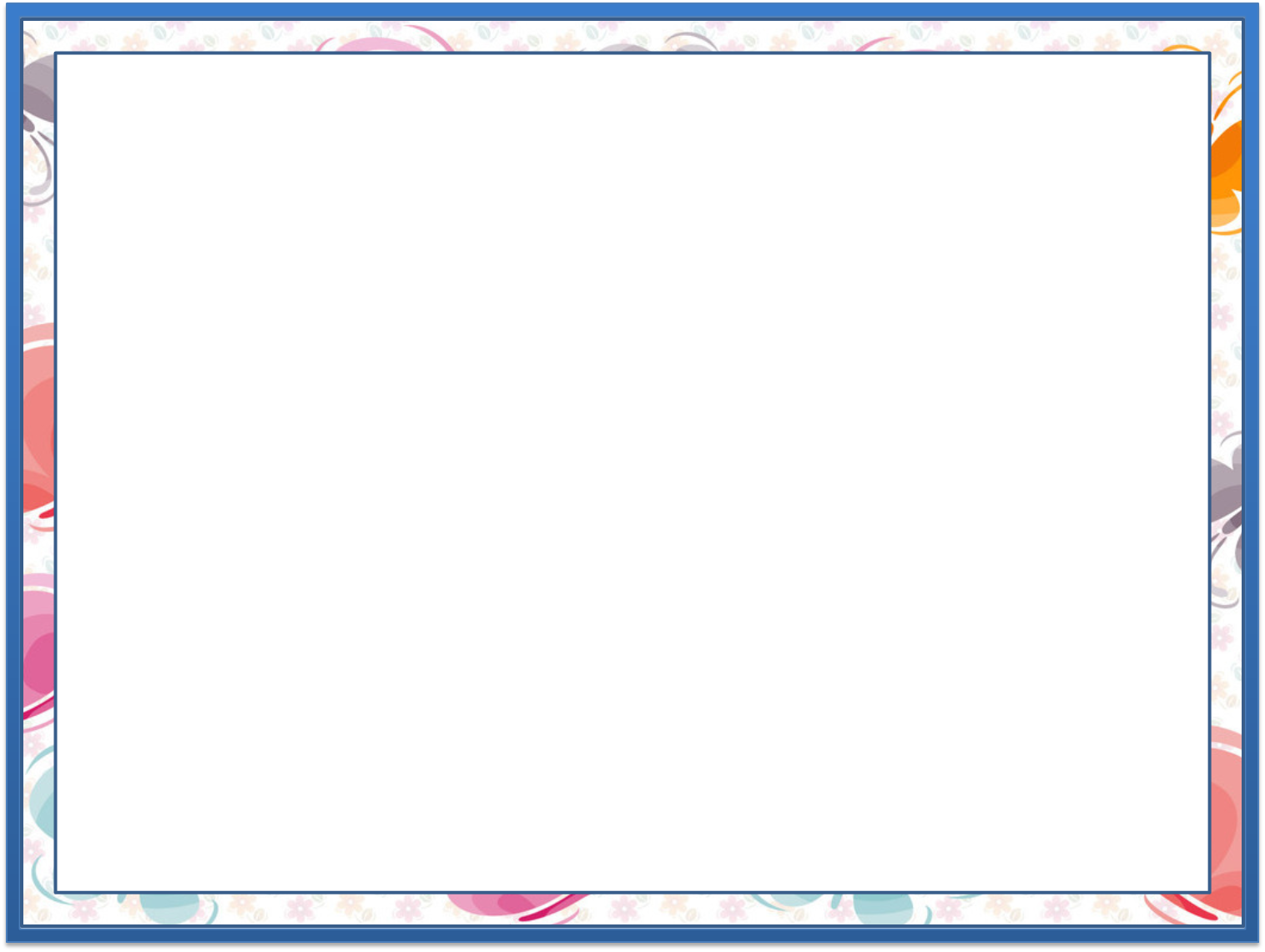 4.
Qaysi kesma uzun? (82-bet)
>
>
>
>
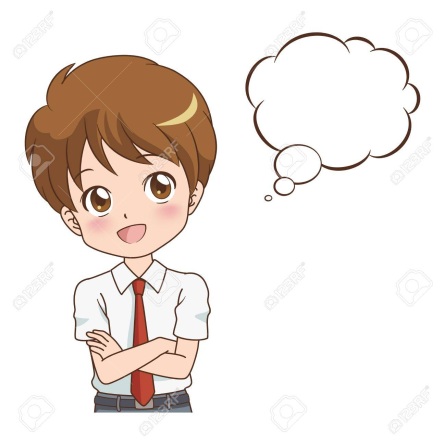 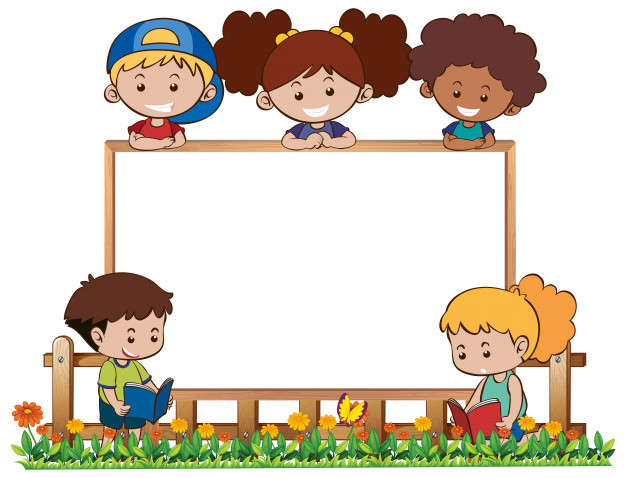 Mustaqil topshiriq: 
82-bet. 5-topshiriq
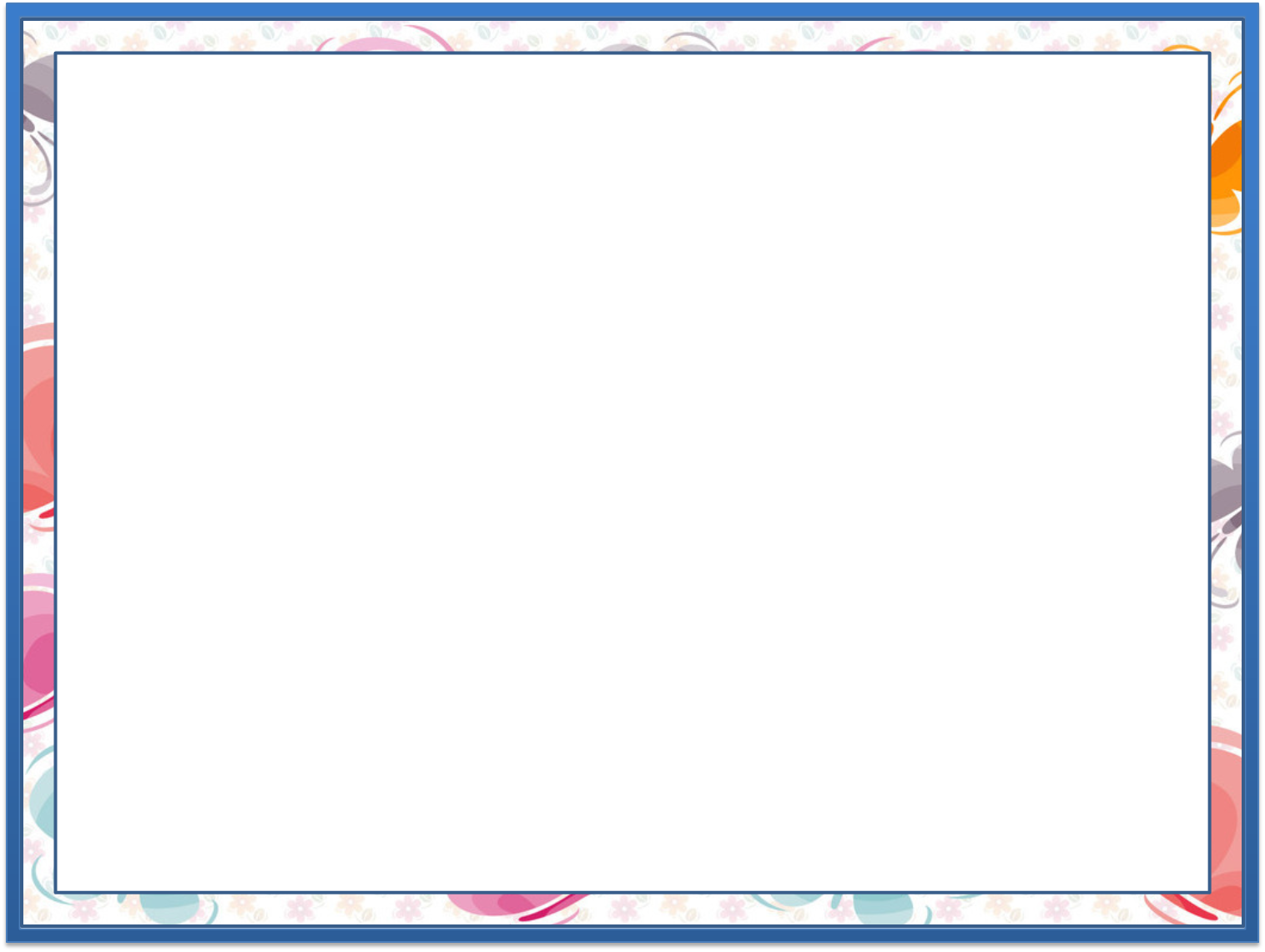 Bo‘sh kataklarni to‘ldiramiz.
		(82-bet)
5.
·        = 20
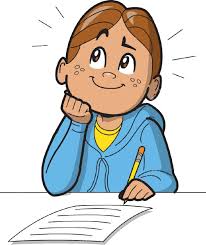 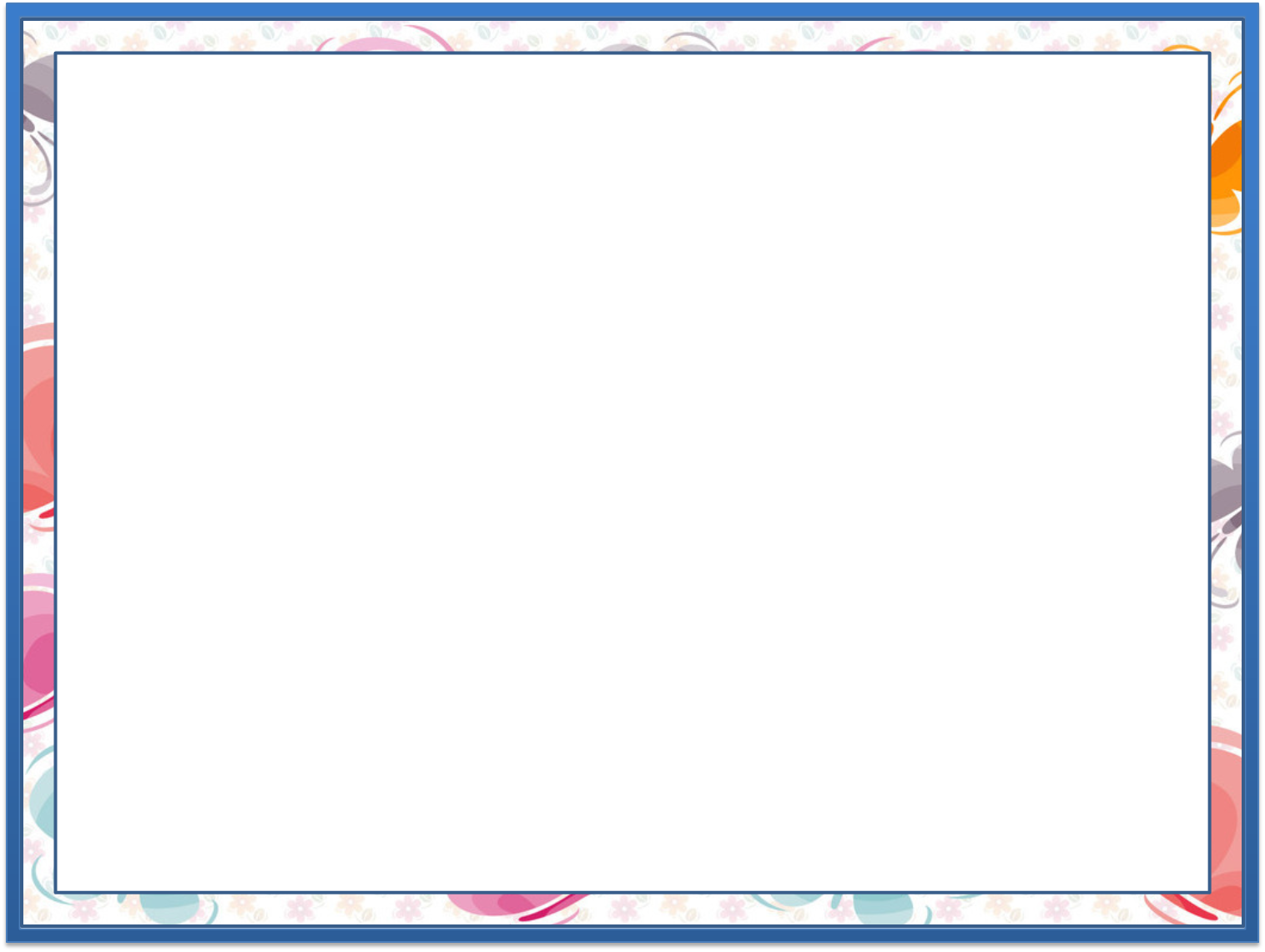 Bo‘sh kataklarni to‘ldiramiz.
		(82-bet)
5.
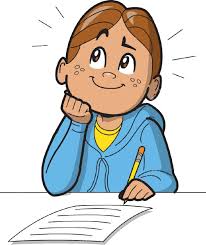 ·        =
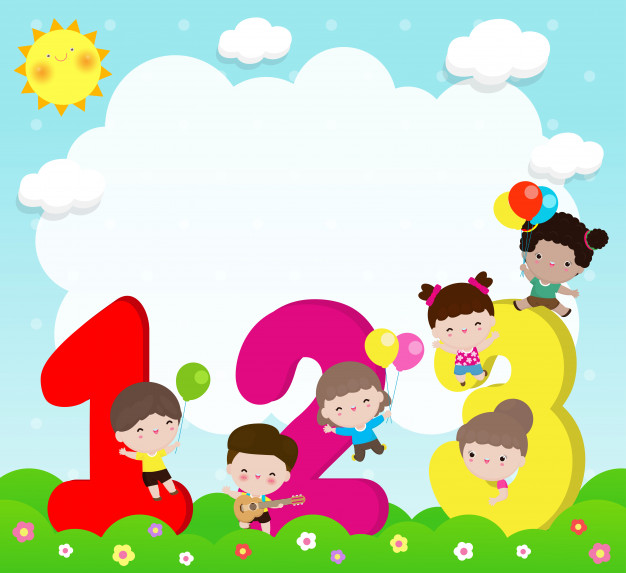 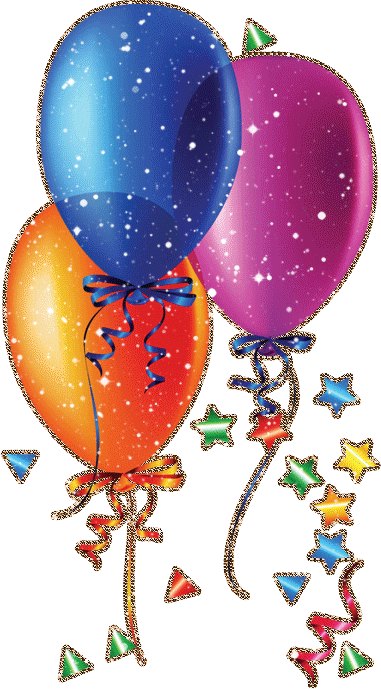 E’tiboringiz 
uchun rahmat!